CxO MEETING AGENDA
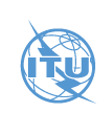 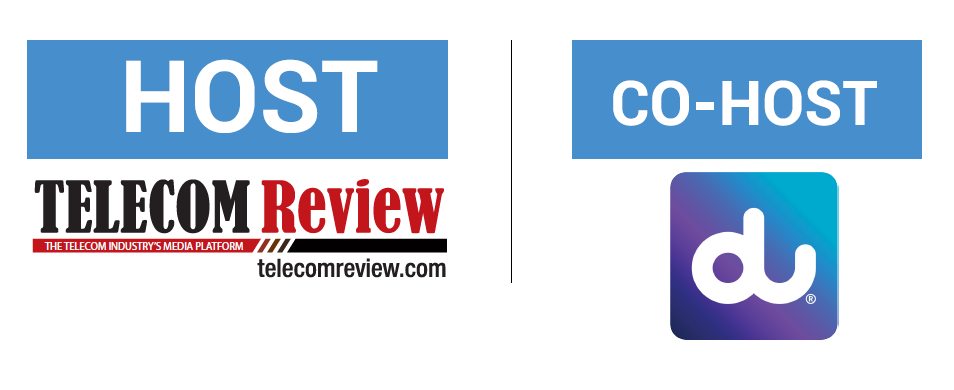 Welcome coffee 							           14:30
Opening Remarks and Welcome                                                                                 15:00-15:10 (10min)

Adoption of Agenda
			
Executive Briefings 				                                        15:10-15:20 (10min)
WTSA-2020: Updates
Outcomes from previous CxO meeting

Theme: 5G						                      15:20-16:20 (60min)
Building 5G Network to Accelerate Monetization (du) 
Monetarizing 5G/role of private networks – “5G Big Inversion” (Nokia Bell Labs)
Network sharing (China Telecom)
5G Empowering Digital Transformation (ZTE)
Update on LCA & LiFi (pureLiFi)
Open RAN (Etisalat)
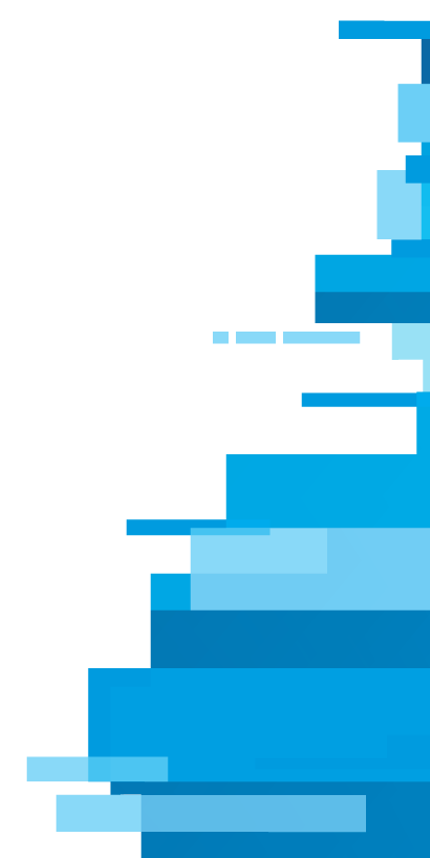 CxO MEETING AGENDA
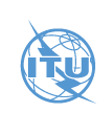 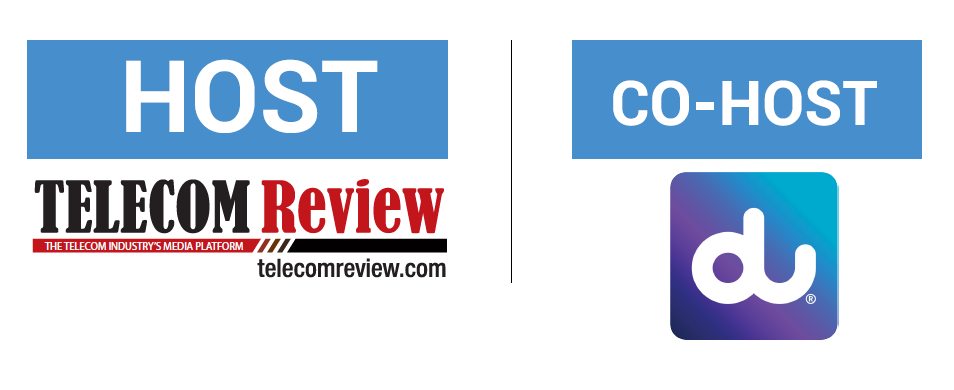 Theme: ICT Energy Efficiency and Carbon Reduction Requirements		16:20-16:30 (10min)
Green Networks (Orange)



Theme: AI, ML and Academia Involvement in the ICT Sector			17:00-17:30 (30min)
AI & ML as future game changers in MENA (du)
AI & Multimedia (Huawei)
AI and Road Safety (Autonomous Drivers Alliance)

Theme: ICT Supply Chain							17:30-18:00 (30min)
SCS 9001 Supply Chain Security Standard – (TIA)
Threat Intelligence Informed Supply Chain Security (Sama Partners)
5G Supply Chain Standard – (ATIS)
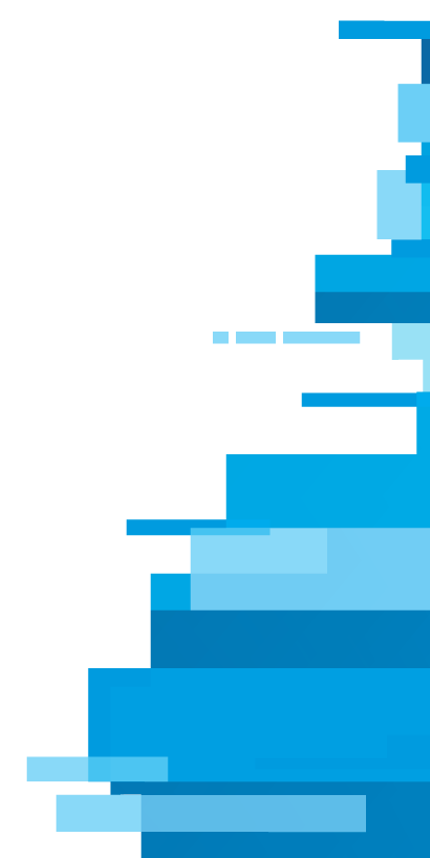 Coffee Break and Group Photo                                                                                                            	16:30-17:00 (30min)
=
CxO MEETING AGENDA
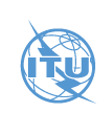 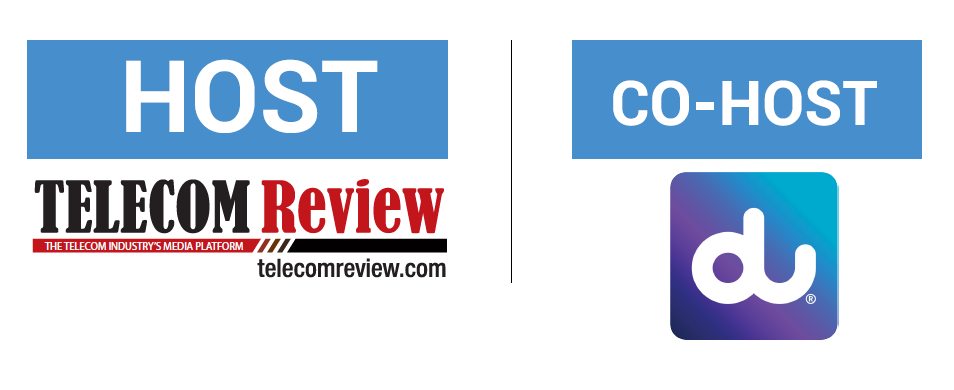 Theme: Network Performance						18:00-18:10 (10min)min)
Network Performance in Global Comparison (Umlaut)	

Theme: Advice from Industry CxOs to TSB Director on:				18:10-18:30 (20min)
ITU-T Study Group structure
Requirements for standard development processes, particularly ITU-T processes during and after         COVID-19 pandemic

Adoption of Communiqué and Closing  					18:30-19:00 (30min)
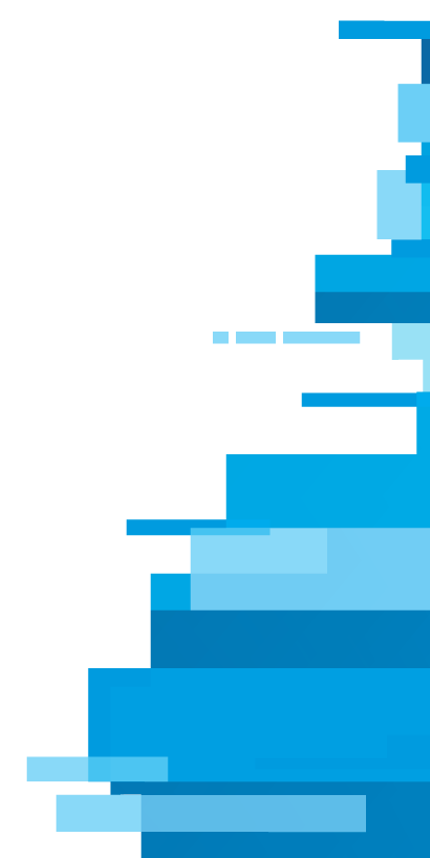 Dinner at Karam Restaurant							 19:00-21:00